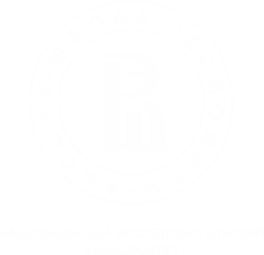 Проектно-учебная лаборатория антикоррупционной политики НИУ ВШЭ
Деловая коррупция
Макарова Елена Вадимовна
НИУ ВШЭ - Юриспруденция
Москва, 2019
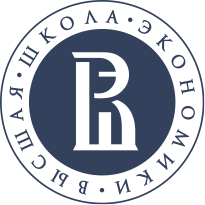 Проектно-учебная лаборатория антикоррупционной политики НИУ ВШЭ
Определение
Деловая коррупция – коррупционный рынок, основными участниками которого являются хозяйствующие субъекты.
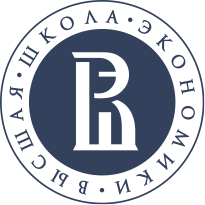 Проектно-учебная лаборатория антикоррупционной политики НИУ ВШЭ
Зависимость бизнеса от власти
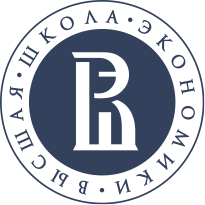 Проектно-учебная лаборатория антикоррупционной политики НИУ ВШЭ
Захват власти и бизнеса
Зависимость бизнеса от власти тесно связана со стратегиями «захвата бизнеса» и «захвата власти».
Захват власти – распространение влияния бизнесменов на государственные структуры вплоть до полного контроля. 
Захват бизнеса - постепенное проникновение влияния представителей гос. власти вплоть до полного контроля коммерческих структур.
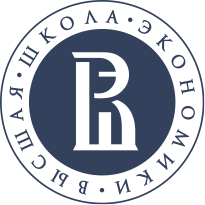 Проектно-учебная лаборатория антикоррупционной политики НИУ ВШЭ
Чиновники-бизнесмены
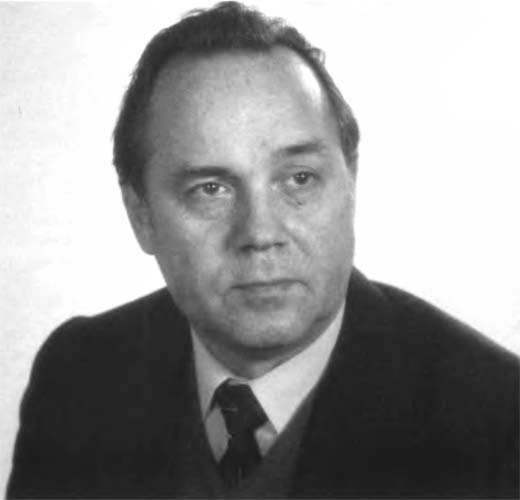 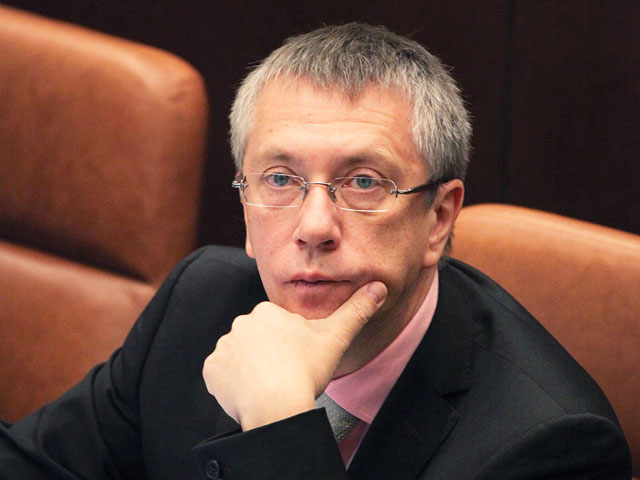 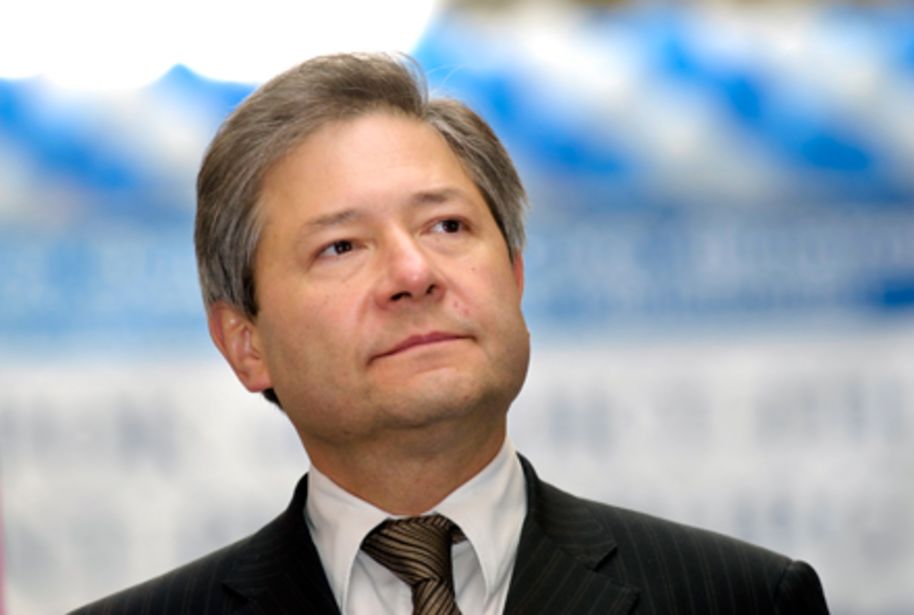 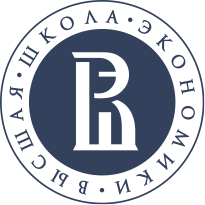 Проектно-учебная лаборатория антикоррупционной политики НИУ ВШЭ.
«Уволить человека — серьезнейший вопрос. Иногда со стороны кажется, что человека надо просто метлой гнать. Но я вас уверяю, что это не всегда так... Я слишком хорошо понимаю, что в таких случаях часто имеет место сложная политическая борьба. Кому-то, может, кажется, что в кого пальцем ни ткни, можно завести какое угодно дело… А потом смотришь — реальных материалов нет. А если нет, значит человек невиновен».
Путин В.В.
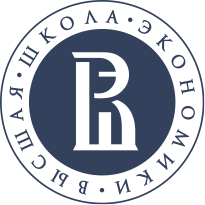 Проектно-учебная лаборатория антикоррупционной политики НИУ ВШЭ
.
Экономика РОЗ
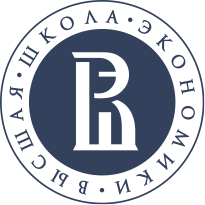 Проектно-учебная лаборатория антикоррупционной политики НИУ ВШЭ
.
Коммерческий подкуп
Экономическое преступление, предусмотренное ст. 204 УК РФ; направлено против интересов службы в коммерческой или иной организации и состоит в незаконной передаче лицу, выполняющему в ней управленческие функции (а равно в получении таким лицом) денег, ценных бумаг, иного имущества, а равно незаконное оказание ему услуг имущественного характера за действия (бездействие) в интересах дающего в связи с занимаемым этим лицом служебным положением.
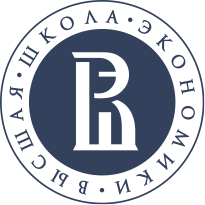 Проектно-учебная лаборатория антикоррупционной политики НИУ ВШЭ
Злоупотребления в закупочной системе
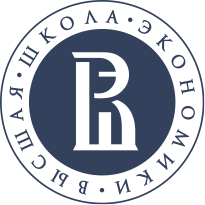 Проектно-учебная лаборатория антикоррупционной политики НИУ ВШЭ
Злоупотребления в закупочной системе
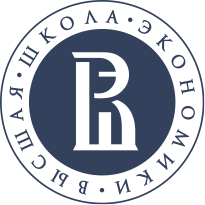 Проектно-учебная лаборатория антикоррупционной политики НИУ ВШЭ
.
Статистика
Самый распространенный вид экономических преступлений - незаконное присвоение 
активов.  На втором месте - взяточничество и коррупция, а на третьем – мошенничество в сфере
закупок
66% российских респондентов ответили, что их компании стали жертвами экономической 
преступности
22% российских респондентов из компаний, ставших жертвами экономических преступлений, 
указали, что понесенный ущерб составил свыше 1 млн. долларов США
(по данным обзора PwC за 2018г.)
Средняя сумма полученной взятки составила 451 тысячу рублей; в особо крупном размере - 7 млн 
рублей; 
Средняя сумма дачи взятки отличается – 434 тыс. руб. и 11 млн. руб. в особо крупном размере;
(по данным СК РФ за 2018г.)
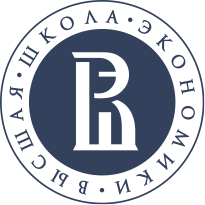 Проектно-учебная лаборатория антикоррупционной политики НИУ ВШЭ
Влияние деловой коррупции
искажение конкурентной среды, 
искажение рыночного ценообразования, 
массовое уклонение от уплаты налогов, 
расширение теневого сектора экономики, 
снижение эффективности расходования бюджетных средств,
негативное влияние на инвестиционные процессы,
усложнение внедрения инноваций,
отсутствие предпринимательской культуры
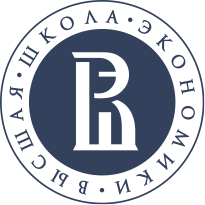 Проектно-учебная лаборатория антикоррупционной политики НИУ ВШЭ
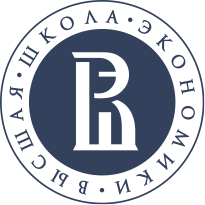 Проектно-учебная лаборатория антикоррупционной политики НИУ ВШЭ
Антикоррупционная экспертиза нормативно-правовых актов
Федеральный закон от 17.07.2009 N 172-ФЗ (ред. от 21.10.2013) «Об антикоррупционной экспертизе нормативных правовых актов и проектов нормативных правовых актов»
Коррупциогенный фактор – положения НПА и законопроектов, устанавливающие для правоприменителя необоснованно широкие пределы усмотрения или возможность необоснованного применения исключений из общих правил, а также положения, содержащие неопределенные, трудновыполнимые и (или) обременительные требования к гражданам и организациям и тем самым создающие условия для проявления коррупции.
Независимая антикоррупционная экспертиза
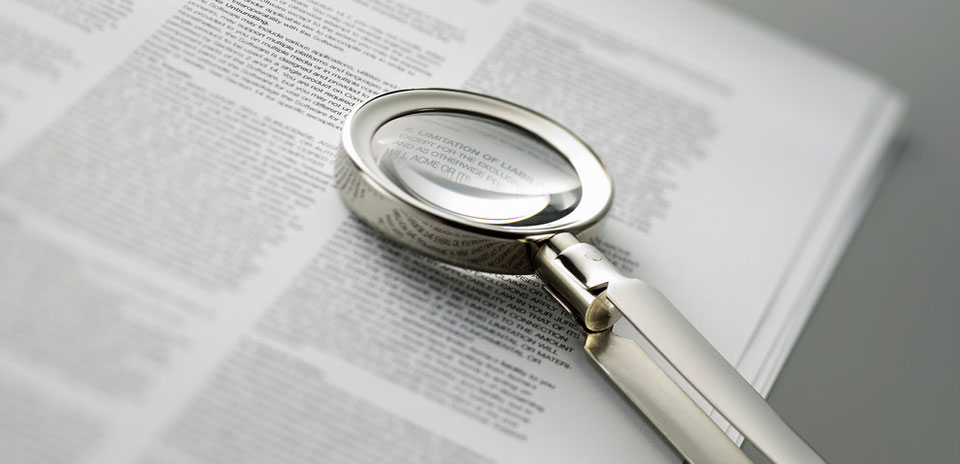 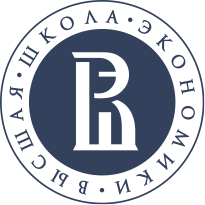 Проектно-учебная лаборатория антикоррупционной политики НИУ ВШЭ
Оценка регулирующего и фактического воздействия
ФЗ от 2013 г. «О внесении изменений в Федеральный закон "Об общих принципах организации законодательных (представительных) и исполнительных органов государственной власти субъектов Российской Федерации; ФЗ "Об общих принципах организации местного самоуправления в Российской Федерации» № 176-ФЗ (ст. 7 и 46)
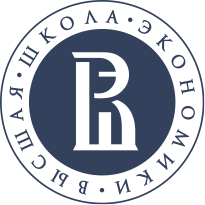 Проектно-учебная лаборатория антикоррупционной политики НИУ ВШЭ
Оценка регулирующего и фактического воздействия
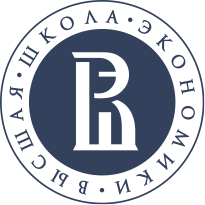 Проектно-учебная лаборатория антикоррупционной политики НИУ ВШЭ
Корпоративный контроль
61% респондентов в России провели общую оценку рисков мошенничества
56%  случаев мошенничества в России были выявлены с помощью корпоративных систем контроля                                           (по данным обзора PwC за 2018г.)
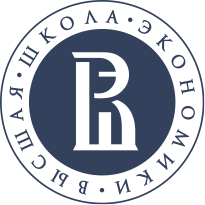 Проектно-учебная лаборатория антикоррупционной политики НИУ ВШЭ
Антикоррупционный комплаенс
обеспечение соответствия деятельности фирмы требованиям нормативных актов в сфере антикоррупционной политики, а также создание в организации механизмов анализа, выявления и оценки рисков коррупционно-опасных сфер деятельности и обеспечение комплексной защиты организации.
Этапы формирования комплаенс-системы:
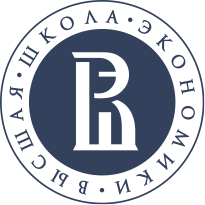 Проектно-учебная лаборатория антикоррупционной политики НИУ ВШЭ
Due diligence
В пер. с англ. «должная добросовестность»
- подготовка компании к проведению преобразования, осуществлению трансакций, состоящая в комплексном юридическом и коммерческом анализе потенциального изменения (приобретения). 
Виды: 
Юридический
Налоговый 
Финансовый
Операционный 
Маркетинговый 

По результатам проверки готовится отчет, по каждой группе рисков, и строятся предложения по их минимизации.
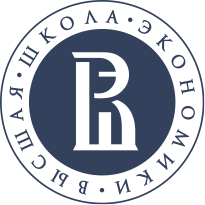 Проектно-учебная лаборатория антикоррупционной политики НИУ ВШЭ
Реформа контрольно-надзорной деятельности
Утверждена в 2016г.; срок реализации – до 2025г.
Направления: 
Сокращение контролирующих органов и ликвидация дублирующих полномочий; 
Координация работы контролирующих органов
Создание доступных перечней требований к организациям (чек-листы для само-проверки)
Внедрение риск-ориентированного подхода – выстраивание плана проверок по той или иной фирме в зависимости от опасности производственного процесса;
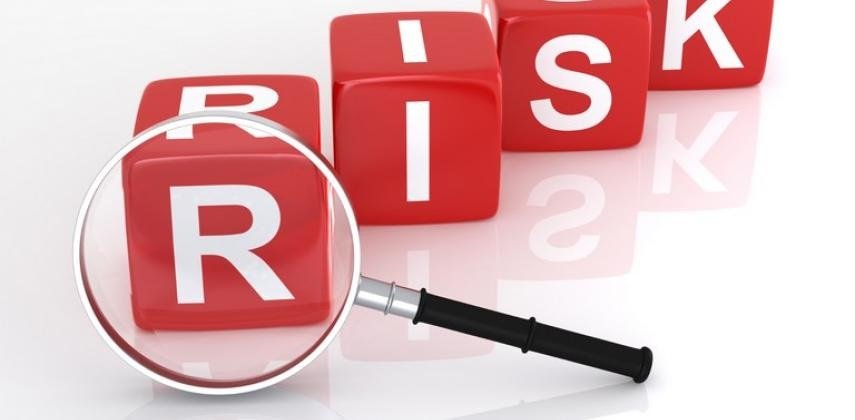 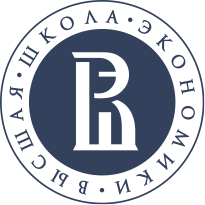 Проектно-учебная лаборатория антикоррупционной политики НИУ ВШЭ
Основные проблемы
Несовершенство политической системы;
Недостаточный контроль регионов и муниципалитетов;
Институциональные недостатки: госкорпорации, МУПы и ГУПы
Недостатки в сфере информирования;
Высокая латентность коррупционных нарушений в сфере бизнеса;
Отсутствие внутреннего контроля в коммерческих организациях;
Наследие советской модели;
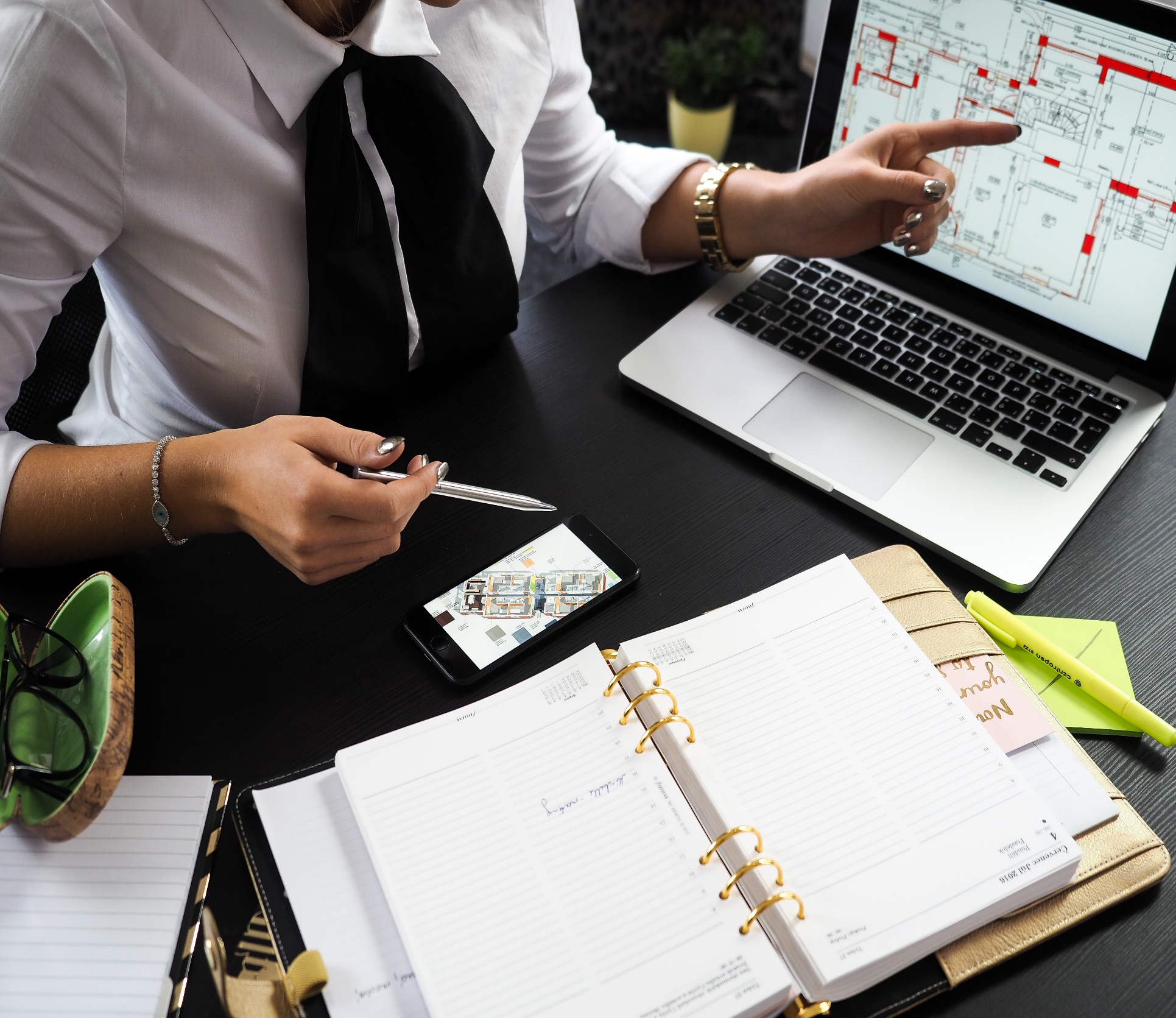 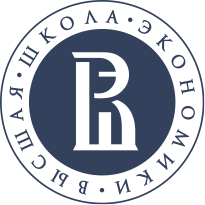 Проектно-учебная лаборатория антикоррупционной политики НИУ ВШЭ
Список литературы
Владимир Ботнев. Сущность, причины и последствия деловой коррупции в Российской Федерации // ГОСУДАРСТВЕННАЯ СЛУЖБА, 2014, №5 (91) 
Российская коррупция: уровень, структура, динамика : опыт социологического анализа / под ред. Г.А. Сатарова. — Москва : Фонд «Либеральная Миссия», 2013. — 752 с.
Сухаренко А. Бизнес без коррупции // «ЭЖ-Юрист» 2014 №18
Сухаренко А. Кому выгодна коррупция в бизнес-среде?  // "ЭЖ-Юрист", 2012, N 20
Малкина В.И. Деловая коррупция и конфликт интересов: тенденции и проблемы правового регулирования // Гражданское право. 2018. N 2. С. 39 - 42.
Храмкин А.А. Антикоррупционный комплаенс-контроль при проведении закупок // Государственные и муниципальные закупки - 2017. Сборник докладов XII Всероссийской практической конференции-семинара. М.: Компания Ладья, 2017. С. 95 - 100.
Братановский С.Н., Зеленов М.Ф. Концептуальные подходы к определению сущности коррупционных проявлений // Российская юстиция. 2016. N 12. С. 41 - 44.
Официальная страница портала «Оценка регулирующего воздействия» URL: http://orv.gov.ru/ .
Российский обзор экономических преступлений PwC за 2018г. URL: https://www.pwc.ru/ru/publications/recs-2018.html
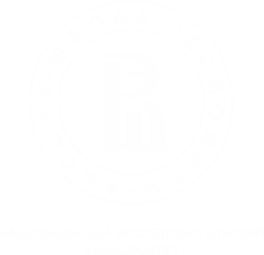 Макарова Е.В.
evmakarova_1@edu.hse.ru